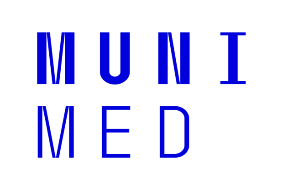 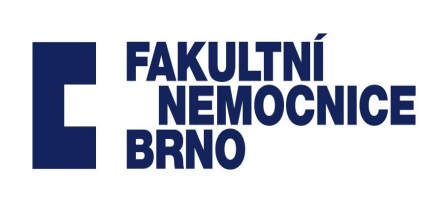 Gynekologicko - porodnická klinika Lékařské fakulty MU a FN Brno přednosta: doc. MUDr. Vít Weinberger, Ph.D
Záněty  v gynekologii
Gynekologie a porodnictví - přednášky
Květen 2020
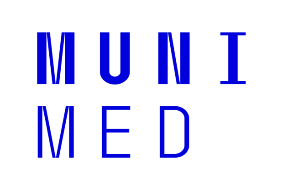 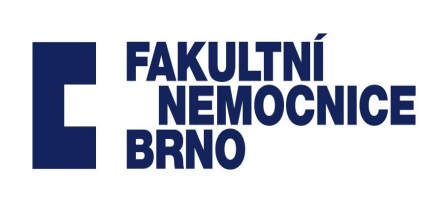 Záněty v gynekologii
Epidemiologie
Věk a parita 
nejrizikovější skupina 15 - 39 let 
multipary 10 x častější výskyt než nuligravidy 
IUD
Rizko vzniku PID je 5-6 x vyšší 
Ostatní 
Iatrogenní faktory (dilatace cervixu, separovaná abraze, revize dutiny děložní, hysteroskopie a pod.)
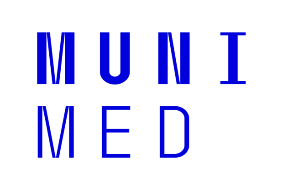 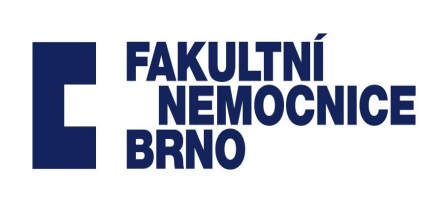 Záněty v gynekologii
Rozdělení gynekologických zánětů
Dle lokalizace:
Zevní rodidla (vulvitida, kolpitida)
Vnitřní rodidla (cervicitida, metritida)
Zánět děložních přívěsků, vazů a pánevního peritonea 
(PID = pelvic inflammatory disease) 

Dle původce:
Viry, bakterie, kvasinky, protozoa
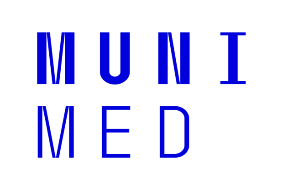 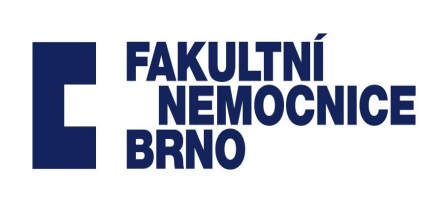 Záněty v gynekologii
Vulvitida
Výskyt:
Starší ženy s poškozením kůže (škrábaní, únik moči, pot u obézních, menstruační krev) Zevní rodidla (vulvitis, kolpitis)
Snížená odolnost pokožky (diabetes, hepatopatie, anémie)
Může probíhat současně se zánětlivým onemocněním pochvy 

Etiologie :
Bakterie, kvasinky, viry
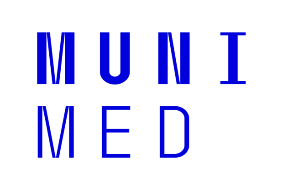 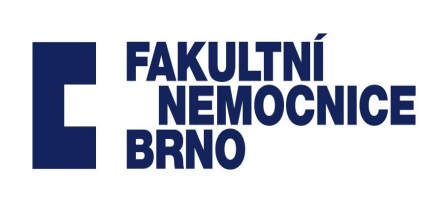 Záněty v gynekologii
Vulvitida
Klinický obraz : 
Bakteriální : ohraničená (folikulitida, furunkl, absces)  nebo neohraničená (flegmóna), oděrky, mokvající defekty či krusty
Mykotická : Bělavé povlaky, svědění 
Virová : condylomata accuminata, herpes simplex genitalis
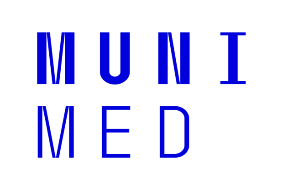 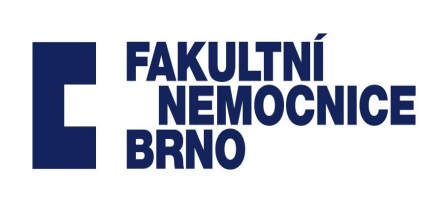 Záněty v gynekologii
Vulvitida
Diagnóza: 
Na základě klinického obrazu, kultivace (bakteriální zánět) 
Sérologie (virové infekce)
Konzilium dermatologa

Terapie:  dle agens
Antimykotika/antibiotika lokálně / celkově 
Dle symptomatologie analgetika, antihistaminika, kortikoidy
Chirurgická (v případě abscesů) incize / exstirpace
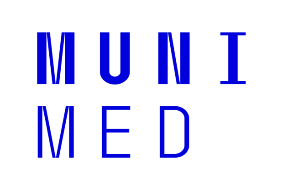 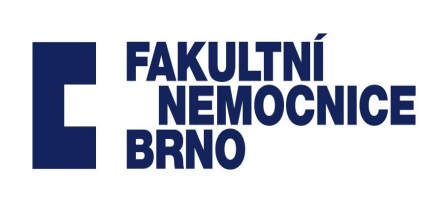 Záněty v gynekologii
Infekce herpes simplex
Etiologie: DNA virus Herpesviridae (HSV1 a HSV2) 
Virus v latentním stadiu v nervových gangliích nositele, aktivace při oslabení, stresu, poruše imunity
Přenos kapénkovou infekcí i přímým kontaktem

Klinika:
Prodromy - zarudnutí, svědění 1-2dny před výsevem 
Bolestivé puchýřky - papuly, vezikuly, pustuly, krusty

Terapie: Acyklovir 200mg tbl po 5x /den
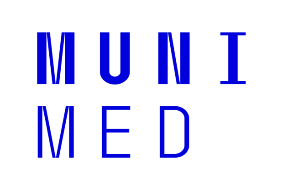 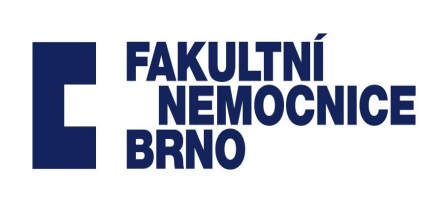 Záněty v gynekologii
Condylomata accuminata
Etiologie: DNA viry Papillomaviridae, low risk 6, 11 , sexuálně přenosné
Klinika:
Exofytické výrůstky na kůži vulvy, hráze, perinea, perianálně, sliznici  pochvy, cervixu a anální, můžou svědět, krvácet
Virus infikuje pouze buňky dlaždicového epitelu

Terapie:  
Chemická : Podofylotoxin, kyselina trichlóroctová
Koagulační, chirurgická excize, laser
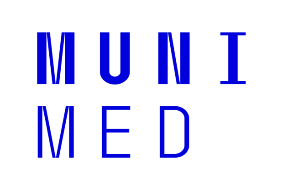 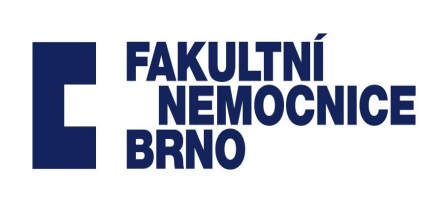 Záněty v gynekologii
Kolpitida
Diagnostika poruch poševního prostředí :
1.  mikroskopické vyšetření nativního nátěru
stěr na sklíčko, kapka FR, hodnotíme – množství Leu, epitelií, kokoidních a tyčkovitých mikroorganismů, event. diplokoků, pohyb živých organismů (trichomonády, mobilunci) 
2.  amin–test
jiné podložní sklo, smícháme s několika kapkami 10% KOH
Jsou-li přítomny biogenní aminy – zápach po rybách
překrýt krycím sklíčkem a pozorujeme mikroskopem. KOH rozpouští téměř všechny buněčné formy – neporušeny zůstanou pouze kvasinky
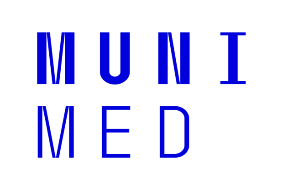 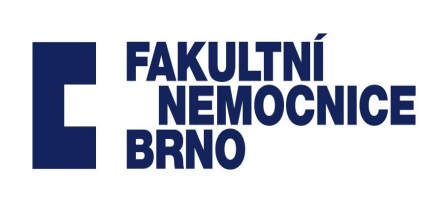 Záněty v gynekologii
Kolpitida
Diagnostika poruch poševního prostředí :
3 . měření poševního pH
papírkovou metodou, norma pH je 3,8–4,5
pH v rozmezí 4,5–5,5 svědčí pro bakteriální vaginózu
pH nad 5,5 signalizuje spíše bakteriální zánět či trichomoniázu
u kvasinkového zánětu pochvy pH nerozhoduje a bývá normální

Pokud nemáme diagnózu – provést kultivační vyšetření
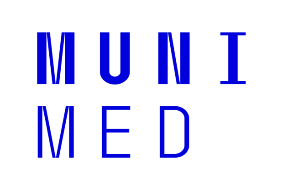 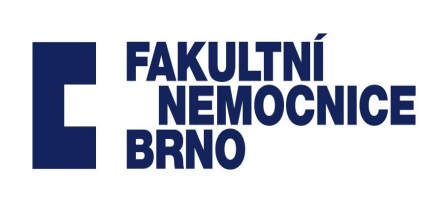 Záněty v gynekologii
Bakteriální vaginóza
Definice:
 částečná redukce až vymizení poševních laktobacilů a přemnožení aerobních a anaerobních bakterií
častější u žen s IUD

Etiopatogeneza:
fakultativně anaerobní Gardnerella vaginalis
přemnožení jiných většinou anaerobních agens (Bacteroides, Mobiluncus (dříve Vibrio), peptostreptokoky )
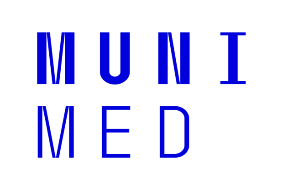 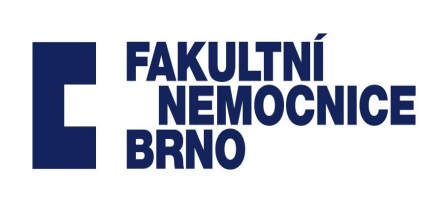 Záněty v gynekologii
Bakteriální vaginóza
Klinika:
Hojný, vodnatý výtok, zápach zejména po pohlavním styku
Mírné svědění, pálení 
Asymptomaticky – žádné známky zánětu, chybí i vodnatý výtok

Diagnóza:  2 ze 4 Amselových kritérií:
Charakteristický výtok
poševní pH v rozmezí 4,5–5,5
klíčové buňky v mikroskopickém nálezu 
pozitivní amin-test  s uvolněním zapáchajících aminů
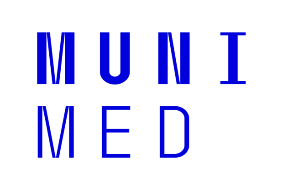 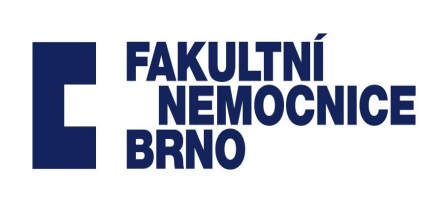 Záněty v gynekologii
Bakteriální vaginóza
Terapie: 
U žen s klinickými obtížemi, v první polovině těhotenství, před vaginální nebo abdominální operací
Metronidazol 500mg vag. 7dní, Klindamicin, Nifurantel (Macmiror)
Stabilizace poševního ekosystému – lokální tablety s laktobacily
Léčba sexuálního partnera není nutná, bakterie u muže většinou neperzistují a nevyvolávají onemocnění

Komplikace :
Zánět dělohy, pooperačního pahýlu pochvy, močových cest i, PID 
Rizikový faktor předčasného porodu – screening v graviditě
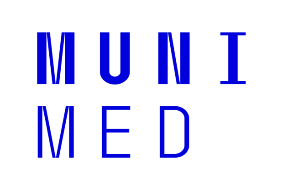 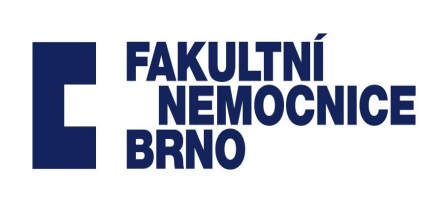 Záněty v gynekologii
Bakteriální kolpitída
Etiologie : streptokoky, stafylokoky, enterokoky a Escherichia coli
Klinický obraz:
smetanový či žlutý hojný hustý výtok, dyspareunie, zduření a zarudnutí poševní sliznice
Diagnóza:
akutní formy – snadná na podkladě klinického obrazu
původce přesně určí pouze kultivační vyšetření
Léčba:
aplikace chemoterapeutik nebo antibiotik lokálně či celkově
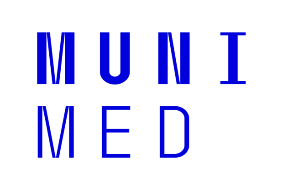 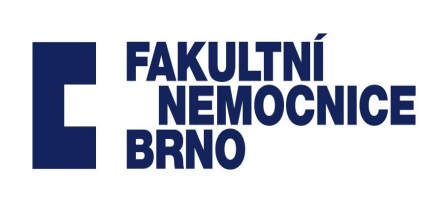 Záněty v gynekologii
Trichomoniáza
Etiologie : Trichomonas vaginalis (bičenka poševní)
Přenášený pohlavním stykem, nutná léčba sexuálního partnera
Přežívá krátko ve vlhkém prostředí - bazén, koupaliště


Klinický obraz :
50 % žen asymptomatických 
Pěnivý, páchnoucí, žlutozelený výtok 
zduřelá a zarudlá sliznice pochvy, "jahodový cervix", svědění
chronické stadium – asymptomatické
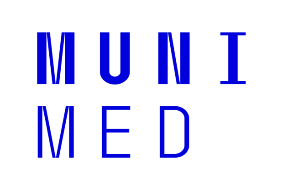 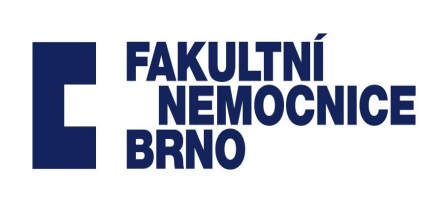 Záněty v gynekologii
Trichomoniáza
Diagnostika:
KOH - pozitivní amin-test  s uvolněním zapáchajících aminů
PH míň než 4,5
V mikroskopickém obrazu : pohyblivý prvok

Léčba:
Metronidazol 500mg tbl po á 12hod / 10 dní
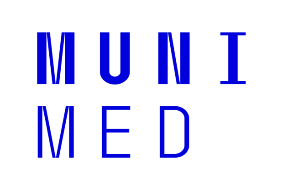 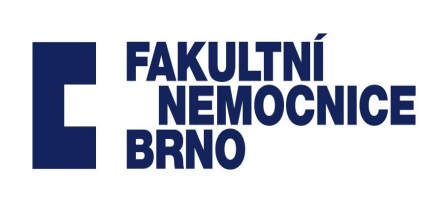 Záněty v gynekologii
Mykotická kolpitída
Etiologie: Candida albicans, C. tropicalis, C. glabrata 
podmíněně patogenní, při oslabení organizmu průnik infekčních hyf do epitelu, v estrogenizovaném prostředí se jí daří lépe

Rizikové faktory :
těhotenství  (III. trimestr)
Diabetes mellitus, zvýšený příjem sacharidů v dietě
ATB terapie, kortikoidy, estrogeny
Syntetické prádlo, zvýšená frekvence pohlavních styků
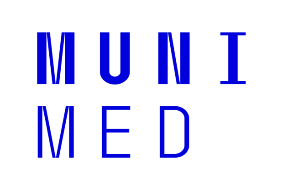 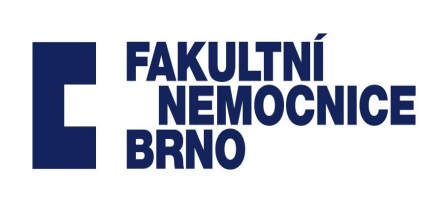 Záněty v gynekologii
Mykotická kolpitída
Klinický obraz
výrazné svědění, pálení vulvy
výtok (typický tvarohovitý, někdy vodnatý, bez zápachu)
poševní sliznice zarudlá a zduřelá
Současně často i na vulvě – vulvovaginitida
Do endocervikálního kanálu a dělohy se infekce většinou nešíří
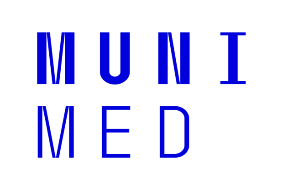 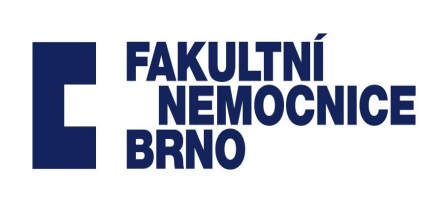 Záněty v gynekologii
Mykotická kolpitída
Diagnostika:
mikroskopický průkaz kvasinek
kultivační vyšetření u recidiv
u recidiv – nutné vyloučení diabetu 
pH v normě, KOH negativní

Terapie:
Azolová antimykotika  - lokálně (Clotrimazol) nebo celkově 
Úspěšnost léčby je více než 90%
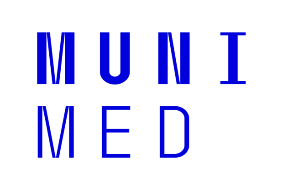 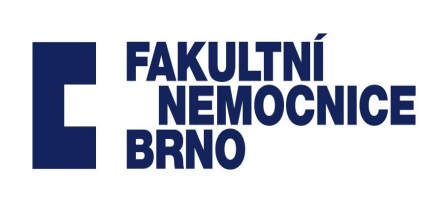 Záněty v gynekologii
Cervicitida
Etiologie: 
Chlamydia trachomatis, smíšená bakteriální flóra, genitální mykoplasmata a Neiseria gonorrhoea 
Chlamydie - STD

Klinika: 
asymptomaticky – 30–50 % případů 
výtok, tupá bolest za sponou a v kříži, výjimečně horečka
chronické formy – dysmenorrhoea, dyspareunie, sterilita 
u mužů – uretritida, často bezpříznakově, trvalý rezervoár infekce
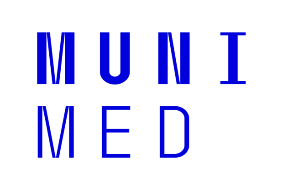 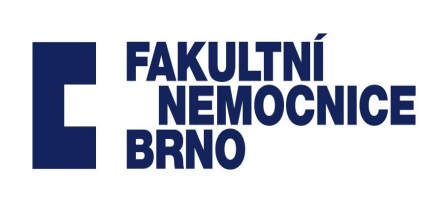 Záněty v gynekologii
Cervicitida
Diagnóza:
aerobní a anaerobní kultivace materiálu z hrdla děložního
přímý průkaz antigenů chlamydií – RIA, ELISA, PCR
Sérologie – nepřesná, často zbytečná
musíme vyloučit maligní onemocnění (kolposkopie, cytologie, biopsie)
Léčba: dostatečně agresivní a dostatečně dlouhá
Pokud možno podle výsledků citlivosti, vždy celkově
Azitromycin 1000mg po jednorázově (chlamydie)
Doxycyklin 200mg á12hod 7dní (chlamydie, neiserie)
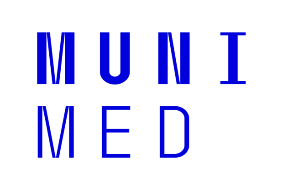 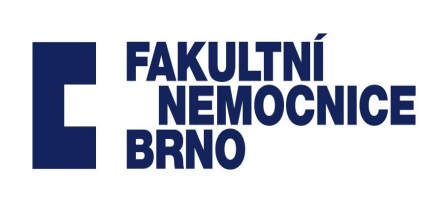 Záněty v gynekologii
Endometritida
Etiologie:
Ascendentně - děložní hrdlo
instrumentální gynekologické zákroky (RCUI, HSG, zavedení IUD)
Přenos z vejcovodu do dělohy (méně častý)
Etiologie:
podobně jako u cervicitidy, smíšená aerobně-anaerobní flóra
neisserie nebo chlamydie, vzácně M. tuberculosis
Klinický obraz:
akutní fáze: bolest v podbřišku, špinění až krvácení, výtok
chronická forma: hypermenorhoea, pelvalgie, malátnost, výtok není
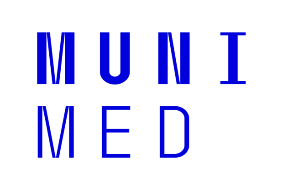 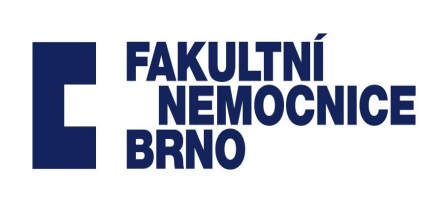 Záněty v gynekologii
Endometritida
Diagnóza:
Příznaky a gynekologické vyšetření (bolestivost, zvětšení dělohy)
kultivace z hrdla nebo z dutiny děložní
Zánětlivé markery (CRP, leukocyty, FW)
Cytologie (při přítomnosti IUD) – aktinomykotické drúzy
Nutné vyloučit karcinom – biopsie endometria (kyretáž) v ATB cloně
Léčba:
Jako PID – širokospektrá antibiotika, vysoké dávky
symptomatická terapie (analgetika, klidový režim)
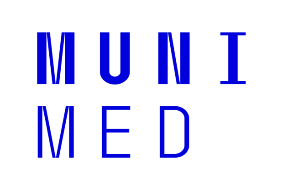 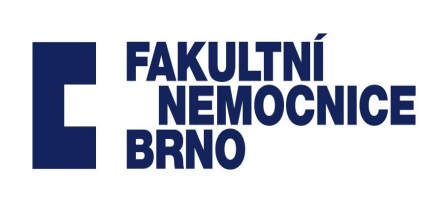 Záněty v gynekologii
Pelvic inflammatory disease  PID
4 stupně závažnosti: 
zánět vejcovodu nebo vaječníku (salpingitis, oophoritis)
tuboovariální komplex (absces)
tuboovariální flegmóna + pelveoperitonitis circumscripta
peritonitis diffusa
Šíření: ascendentní infekce z dělohy nebo  přestupem z okolí (apendix)
Endogenní cestou (lymfogenně či hematogenně)
Salpingitis – hydrosalpinx, sactosalpinx, pyosalpinx, haematosalpinx – oophoritis až pyovarium – perioophoritis – adnexitis – tumor adnexorum inflammatorius – abscessus tuboovarialis – pelveoperitonitis circumscripta či diffuza – abscessus cavi Douglasi – frozen pelvis
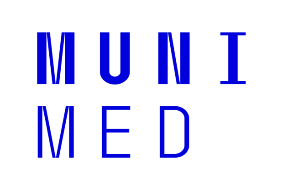 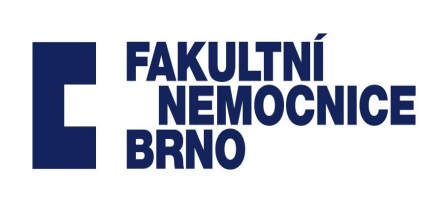 Záněty v gynekologii
PID
Klinický obraz : velmi variabilní
Akutní – až 39% asymptomatický průběh, bolest v podbřišku (často na obou stranách), poševní výtok, polakisurie, horečka, schvácenost, nauzea či zvracení, průjem, tenezmy , cervicitida, zánětlivý výpotek v malé pánvi 
Subakutní – únavnost a pobolívání v podbřišku
Chronický – dyspareunie, poruchy menstruačního cyklu, pelvalgie
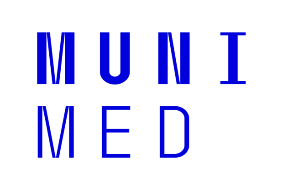 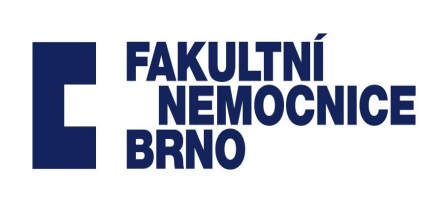 Záněty v gynekologii
PID
Etiologie : 
Ch. trachomatis, N.gonorrhoeae, E.coli, mycoplasmata, ureaplasmata, stafylokoky, streptokoky, bakteroidy, peptostreptokoky

Rizikové faktory :
onemocnění žen ve fertilním věku, STD 80 %, opakované instrumentální gynekologické zákroky (dilatace cervixu, separovaná abraze, revize dutiny děložní, hysteroskopie a pod.)
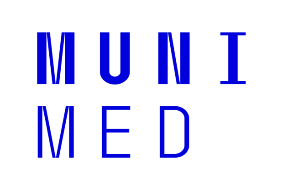 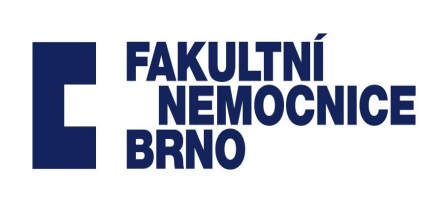 Záněty v gynekologii
Diagnostický algoritmus PID
gynekologické vyšetření:  výtok, palpační bolestivost dělohy, adnex,   hmatn  resistence, peritoneální příznaky
Laboratoř: CRP, leukocytóza, FW, hCG (!)
Mikrobiologické vyšetření – kultivace hrdlo (chlamydie, gonorrhoea) pochva, moč, endometriální biopsie
IUD – v ATB cloně extrakce, cytologické vyšetření
Sepse – hemokultura, kompenzace vnitřního prostředí 
Diagnostická LSK – u chronických forem
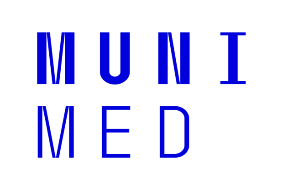 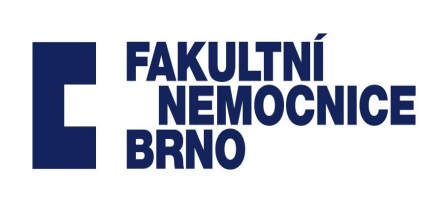 Záněty v gynekologii
Diagnostický algoritmus PID
Diagnostiká laparoskopie:
přímá vizualizace vejcovodů, vaječníků a orgánů malé pánve
diferenciální diagnostika – appendicitida, ruptura ovariální cysty					 endometrióza, GEU, torze adnex 
aseptický odběr peritoneální tekutiny nebo tkáně na 			   bakteriologické vyšetření								
Ultrazvukové vyšetření:
při pokročilejších stádiích zánětu, tuboovariální absces, počínající pelveoperitonitis
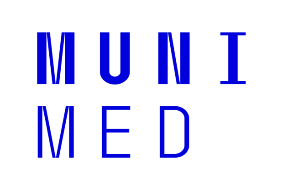 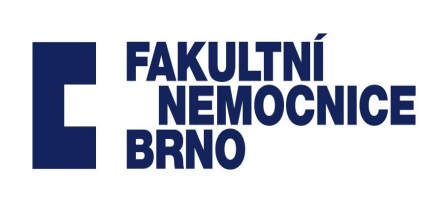 Záněty v gynekologii
Léčba PID
Antimikrobiální léčba:
cílená antibiotická léčba  po kultivační verifikaci  infekčního agens
ambulantně nebo za hospitalizace  	   ( dle klinického a laboratorního obrazu)

Chirurgická léčba :
po vyčerpání konzervativní  léčby
urgentní chirurgická intervence - tuboovariální absces	hnisavá pelveoperitonitis
odstranění hnisavého ložiska (salpingectomie a pod.)
drenáž Douglasova prostoru vaginální cestou	- pooperačně antibiotická léčba dle citlivosti
Adjuvantní léčba  (kortikoidy, NSA, diatermie, balneoterapie)
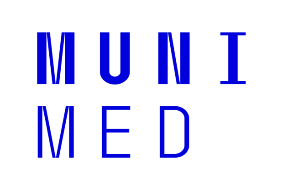 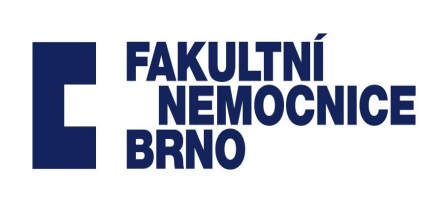 Záněty v gynekologii
Léčba PID
Léčba:
podání širokospektrých antibiotik, v kombinaci  – většinou parenterálně
ATB citlivá na aerobní mikroby (grampozitivní i gramnegativní)
doxycyklin – 100 mg á 12 hod. po.
azitromycin – 500 mg á 24 hod. po.
gentamicin – 80mg á 8 hod im.
ofloxacin či pefloxacin – 400mg á 12 hod. iv. 
amoxicilin+klavulanát (Augmentin) – 1,2 g á 8 hod. iv. 
ampicilin+sulbactam (Unasyn) – 1,5g á 8 hod. Iv.
ATB citlivá na anaerobní mikroby 
metronidazol či ornidazol – 500 mg á 8 hod. iv.
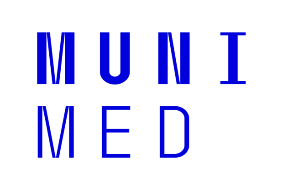 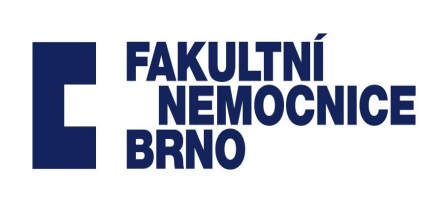 Záněty v gynekologii
Komplikace PID
Akutní komplikace: 
Perihepatitis  (4 - 28 %) - v laparoskopickém obraze 
     FITZ-HUGH-CURTIS sy. -  původce kapavka / chlamýdie	  
Akutní peritonitis a septický šok  - ruptura tuboovariálního abscesu- mortalita 6 - 15 %- radikální chirurgická léčba z vitální indikace (80 %)

Periappendicitis   (2 - 10 %) - ascenze infekce z malé pánve nebo lymfatická cesta
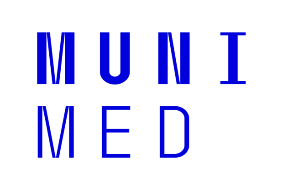 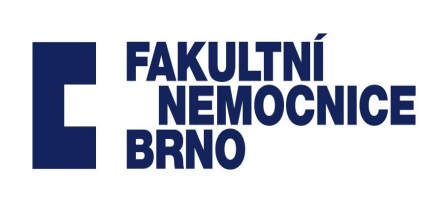 Záněty v gynekologii
Komplikace PID
Chronické a pozdní následky:
Chronická pelvalgie  (5 %)
Tubární faktor sterility  (14 - 38 %)
Graviditas extrauterina (tubární)  (10 - 30 %)
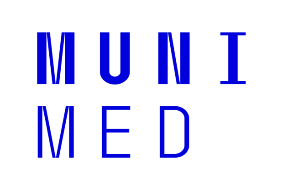 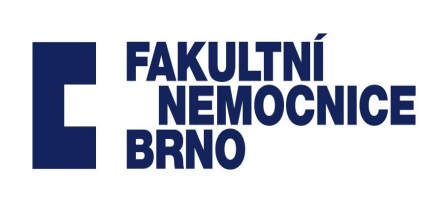 Záněty v gynekologii
Aktinomykóza
Etiologie: Actinomyces israeli 
V těle se tvoří drůzy (útvar v pánvi plný aktinomycet)
Častá při IUD 

Terapie 
Extrakce IUD, ATB terapie  megadávky penicilínu (0,8–2,4 MIU/den)
Laparotomie (evakuace hnisu, výplachy a drenáž) 
u případů nereagujících na ATB terapii
při residuálním palpačním nálezu po ATB léčbě
při známkach peritonitis